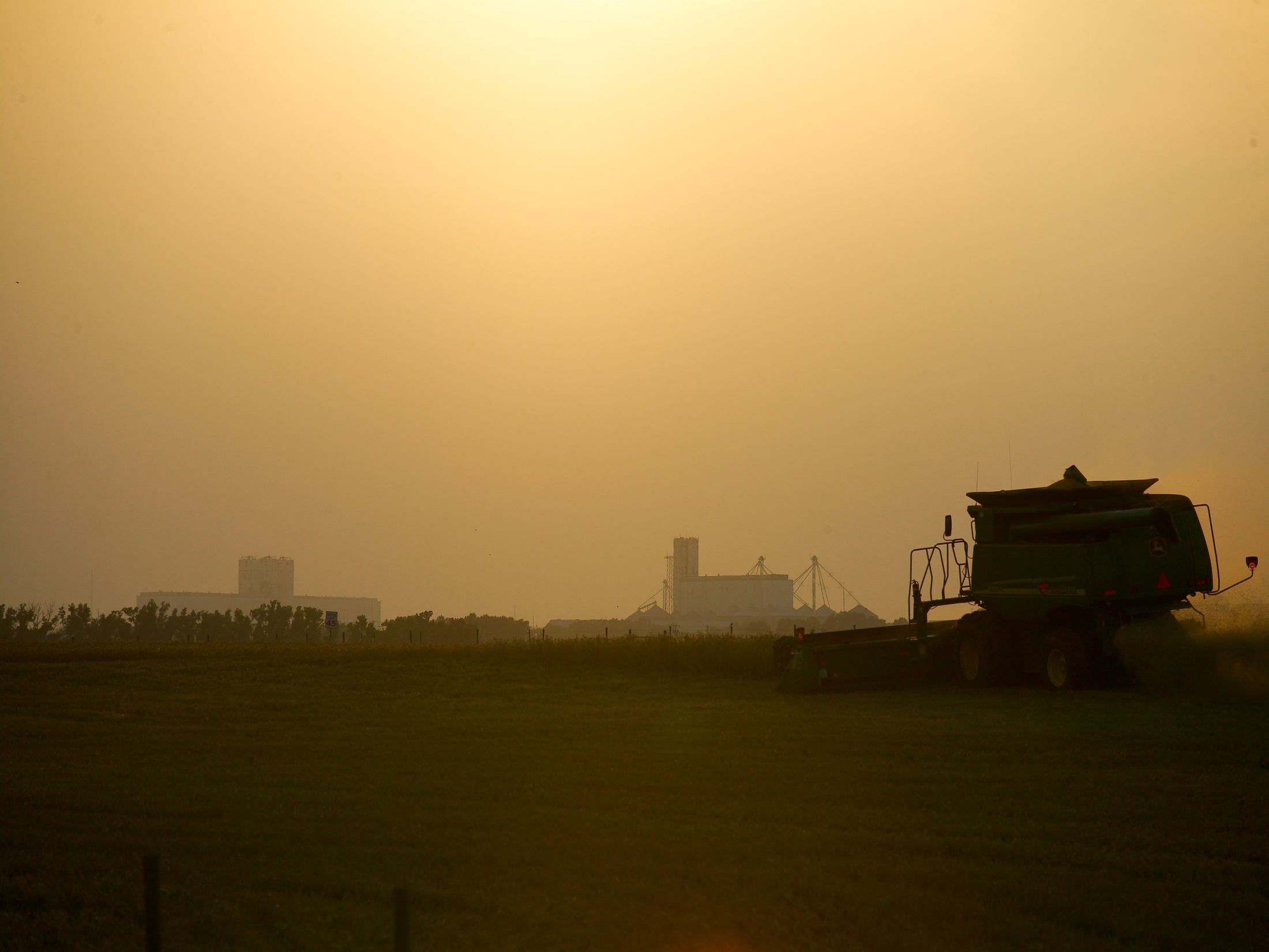 Agricultural Land Rental Update
Roger Sahs, Extension Specialist
OSU Agricultural Economics Department
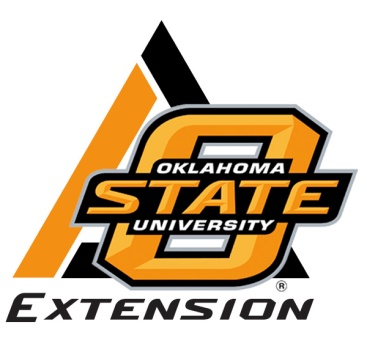 Survey procedures
Oklahoma Ag Statistics Service mailings
Questions on crop shares and cash rents for cropland & pasture
Usable responses – 175 (cropland) 410 (pasture) 
Current Report-216 “Oklahoma Pasture Rental Rates” and Current Report-230 “Oklahoma Cropland Rental Rates”
http://factsheets.okstate.edu/documents/cr-216-oklahoma-pasture-rental-rates-2018-2019/
http://factsheets.okstate.edu/documents/cr-230-oklahoma-cropland-rental-rates-2018-19/
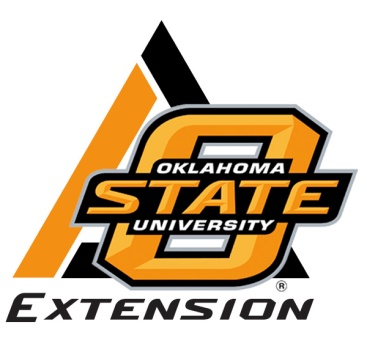 Average Annual Non-irrigated Cropland Cash Rental Rates ($)
North central
East
Northwest
Southwest
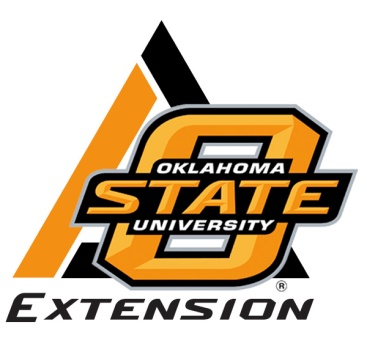 Source:  OSU/NASS survey, 2018
Wheat – Monthly Average Price
Received by Oklahoma farmers during the marketing year
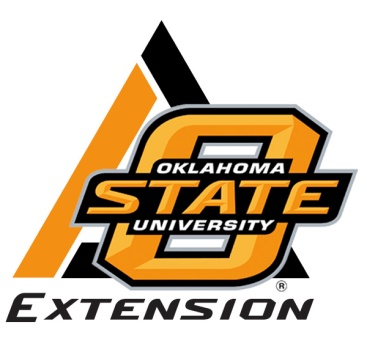 Source:  USDA-NASS
Cropland Cash Rent, 2018
($ per acre)
203.00
65.00
32.00
167.00
159.00
160.00
140.00
119.00
63.00
123.00
80.50
231.00
195.00
77.50
130
152.00
198.00
64.00
N/A
223.00
45.00
112.00
74.50
66.50
63.00
113.00
149.00
30 to 69.99
132.00
340.00
87.00
70 to 109.99
98.00
34.00
253.00
111.00
48.50
110 to 149.99
61.50
120.00
116.00
150+
42.50
89.00
115.00
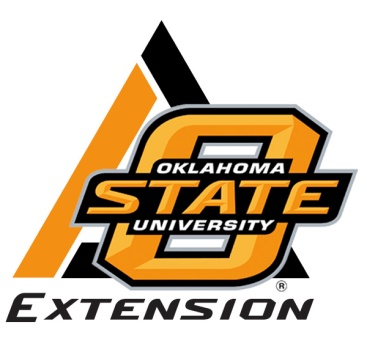 USDA/NASS data
2017 Rental Rates for Cropland, Oklahoma
CIMARRON
TEXAS
HARPER
BEAVER
WOODS
NOWATA
GRANT
KAY
OTTAWA
ALFALFA
WASHINGTON
CRAIG
OSAGE
DELAWARE
*
WOODWARD
NOBLE
ROGERS
GARFIELD
MAJOR
PAWNEE
ELLIS
MAYES
TULSA
PAYNE
DEWEY
KINGFISHER
WAGONER
CREEK
CHEROKEE
*
BLAINE
LOGAN
ROGER
ADAIR
LINCOLN
MILLS
OKMULGEE
MUSKOGEE
< $20
CANADIAN
CUSTER
*
SEQUOYAH
OKLAHOMA
OKFUSKEE
*
WASHITA
MCINTOSH
*
$20 to $27.99
BECKHAM
CADDO
HASKELL
SEMINOLE
POTTAWATOME
HUGHES
CLEVELAND
PITTSBURG
GRADY
GREER
*
$28 to $34.99
KIOWA
*
LATIMER
MCCLAIN
HARMON
PONTOTOC
$35 +
GARVIN
*
LE FLORE
COMANCHE
*
*
JACKSON
*
COAL
*
STEPHENS
*
TILLMAN
MURRAY
PUSHMATAHA
*
COTTON
ATOKA
JOHNSTON
CARTER
MARSHALL
JEFFERSON
MCCURTAIN
CHOCTAW
LOVE
BRYAN
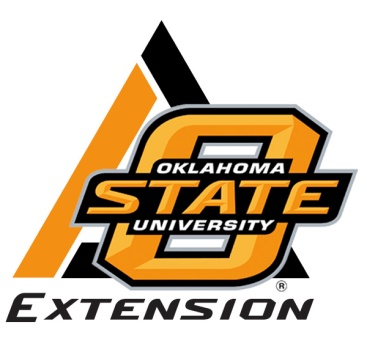 Source:  USDA/NASS website,  http://www.nass.usda.gov/Statistics_by_State/Oklahoma/ Publications/County_Estimates/index.asp.
*  Indicates rate for Other (Combined) Counties
Typical Oklahoma Cropland Share Lease Agreement
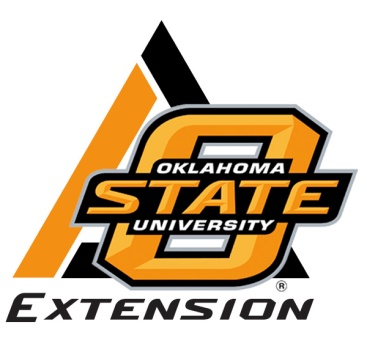 Source:  OSU CR-230, February 2019.
Average Annual Pasture Cash Rental Rates ($/acre)*
North central
Northwest
East
Southwest
* 2018 Average (black font)
   2018 Median (blue font)
   2016 Average (red font)
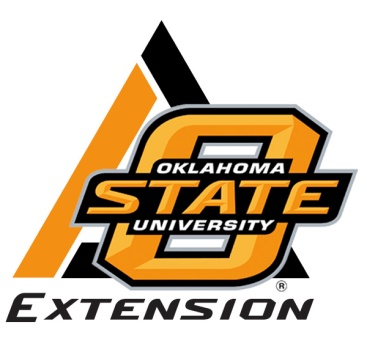 Source:  OSU/NASS survey, 2018
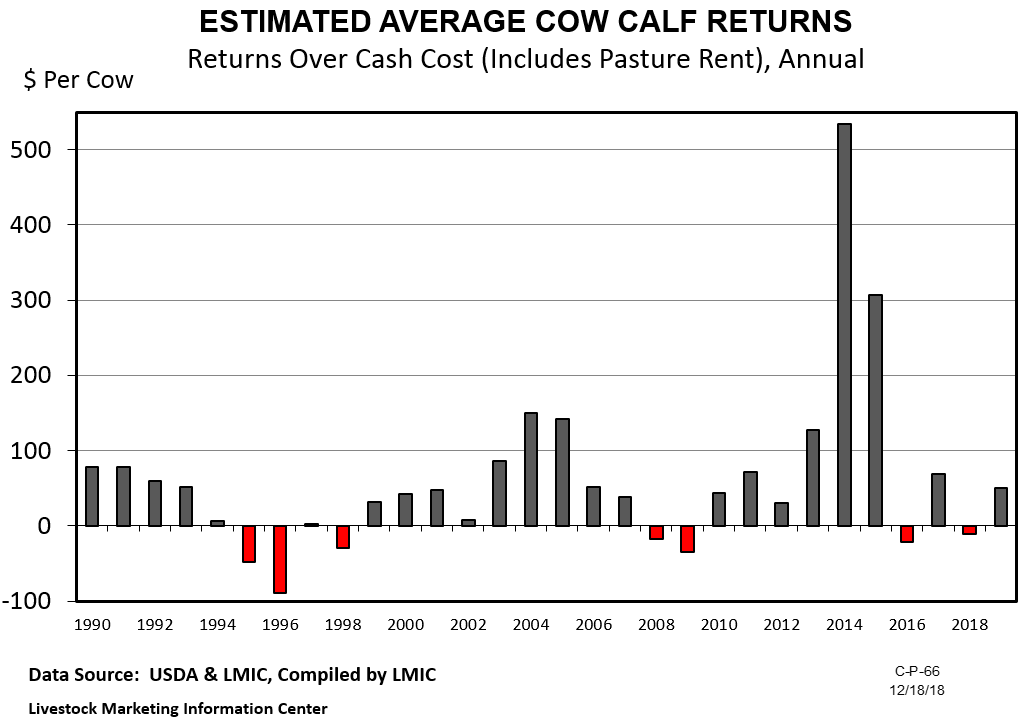 Average Pastureland Rent, 2018
($ per acre)
6.30
31.00
17.00
12.00
11.00
23.00
40.00
54.00
22.50
39.00
N/A
21.00
19.50
33.00
5 to 14.99
13.00
28.00
15 to 24.99
20.00
13.50
18.00
25+
22.00
27.00
19.00
6.70
18.00
17.00
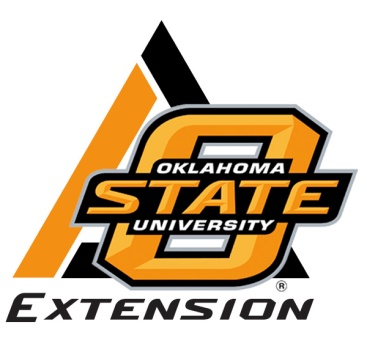 USDA/NASS data
2017 Rental Rates for Pasture, Oklahoma
CIMARRON
TEXAS
HARPER
BEAVER
WOODS
NOWATA
GRANT
KAY
OTTAWA
ALFALFA
WASHINGTON
CRAIG
OSAGE
DELAWARE
WOODWARD
NOBLE
ROGERS
GARFIELD
*
MAJOR
PAWNEE
*
ELLIS
MAYES
TULSA
PAYNE
DEWEY
KINGFISHER
WAGONER
CREEK
CHEROKEE
BLAINE
LOGAN
*
ROGER
ADAIR
LINCOLN
MILLS
OKMULGEE
MUSKOGEE
*
< $10
CANADIAN
CUSTER
*
SEQUOYAH
OKLAHOMA
OKFUSKEE
*
WASHITA
MCINTOSH
$10 to $12.99
*
BECKHAM
CADDO
HASKELL
SEMINOLE
POTTAWATOME
HUGHES
CLEVELAND
PITTSBURG
GRADY
GREER
$13 to $15.99
KIOWA
*
LATIMER
*
MCCLAIN
HARMON
PONTOTOC
$16 +
GARVIN
LE FLORE
COMANCHE
*
JACKSON
COAL
STEPHENS
*
*
TILLMAN
MURRAY
PUSHMATAHA
COTTON
ATOKA
JOHNSTON
CARTER
MARSHALL
JEFFERSON
MCCURTAIN
CHOCTAW
LOVE
BRYAN
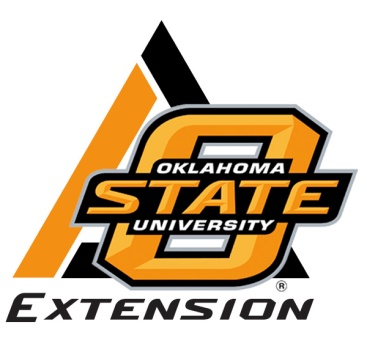 Source:  USDA/NASS website http://www.nass.usda.gov/Statistics_by_State/Oklahoma/ Publications/County_Estimates/index.asp.
*  Indicates rate for Other (Combined) Counties
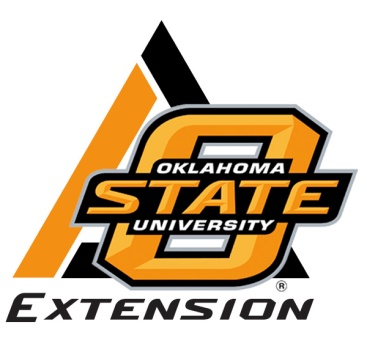 USDA/NASS data
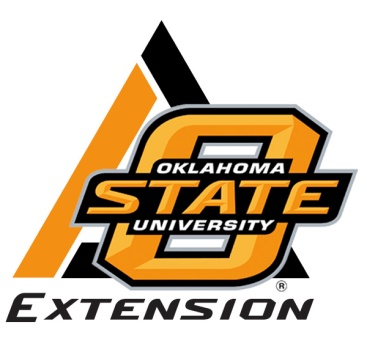 USDA/NASS data
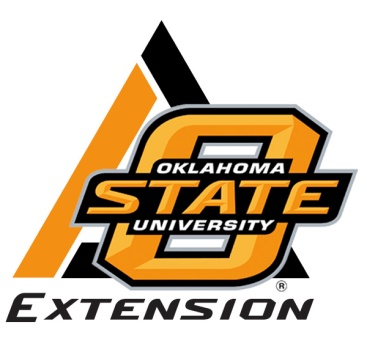 USDA/NASS data
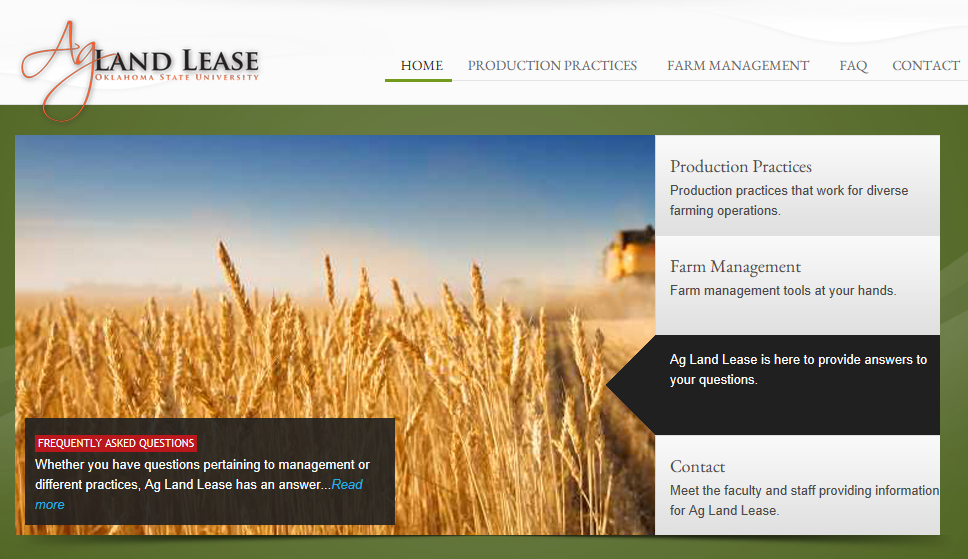 Check out these websites:
aglease.info & aglease101.org
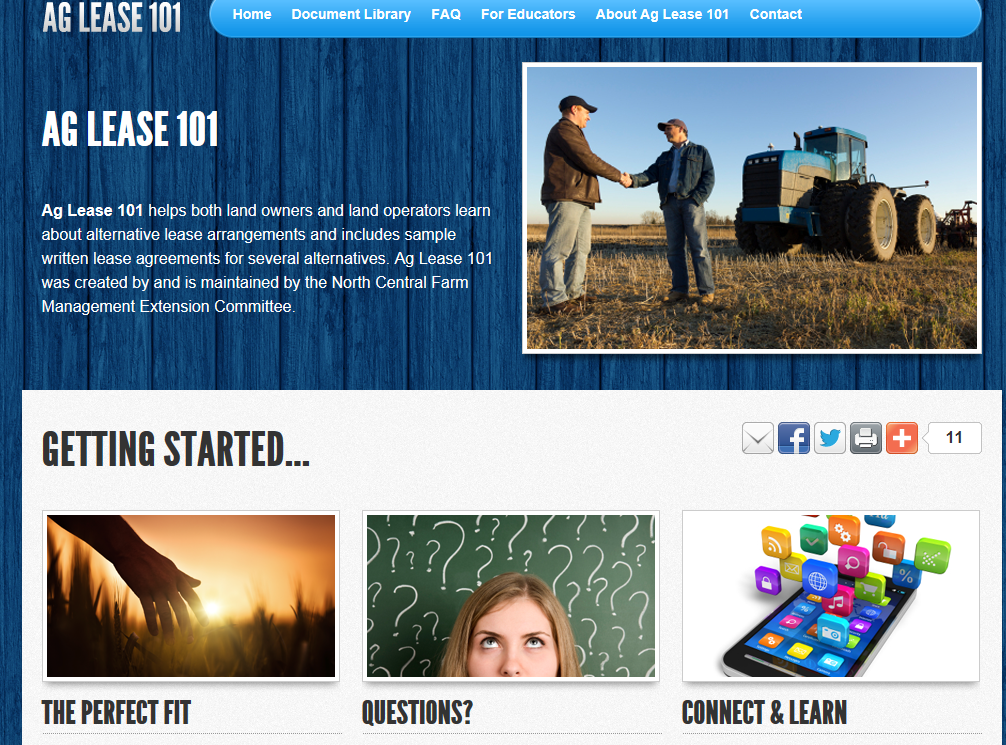 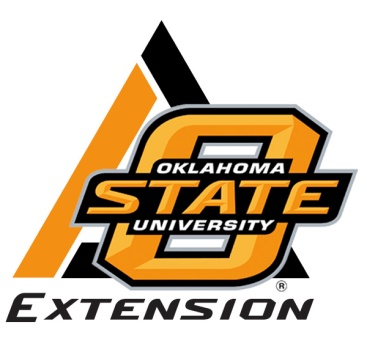 www.agecon.okstate.edu/oklandvalues
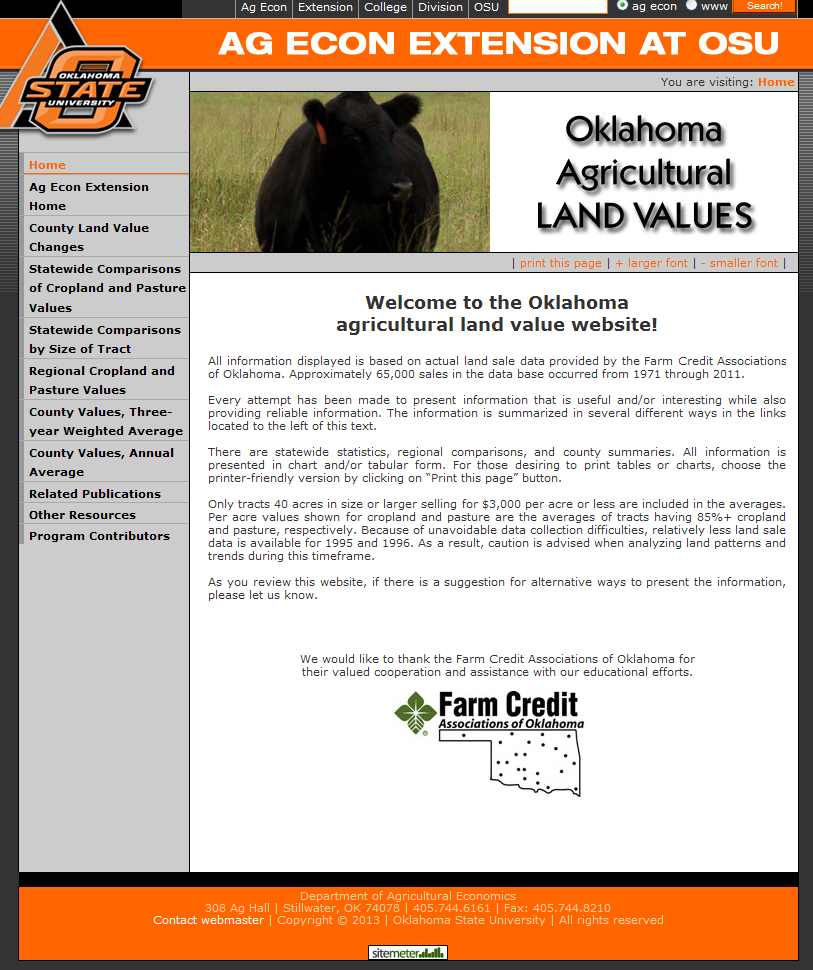 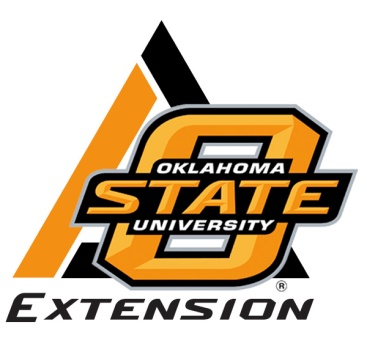 Thank you for listening in!
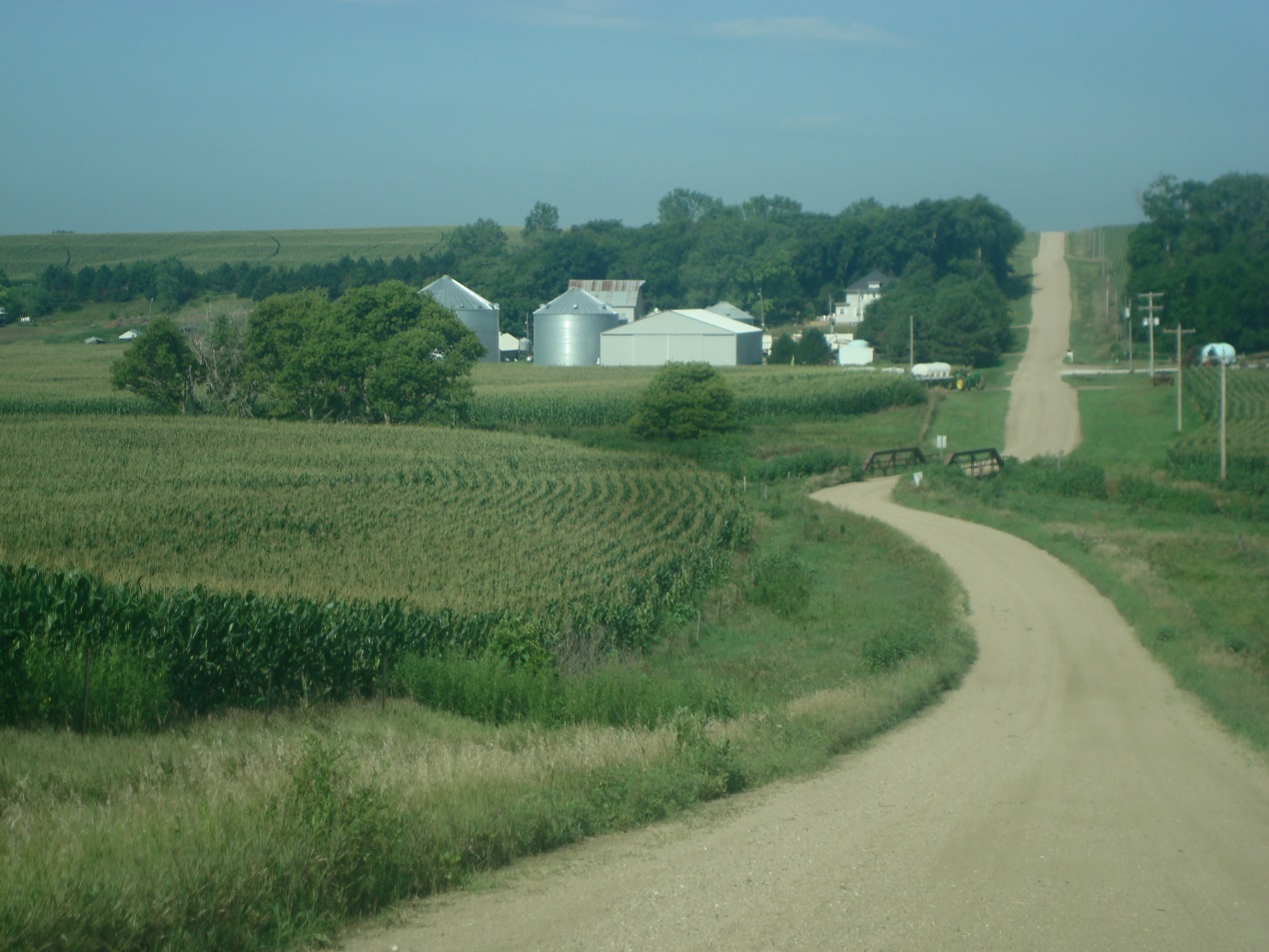 Roger Sahs
520 Ag Hall
405/744-9836
roger.sahs@okstate.edu
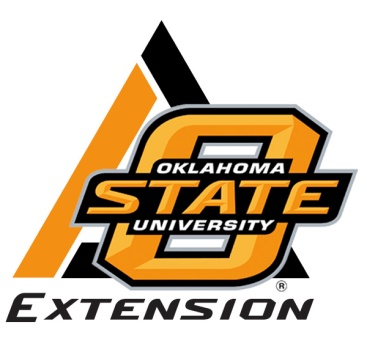 We would like your feedback!  Please go to the link below to fill out a short survey.
https://okstatecasnr.az1.qualtrics.com/jfe/form/SV_cZPCxxzjhu9TYkB